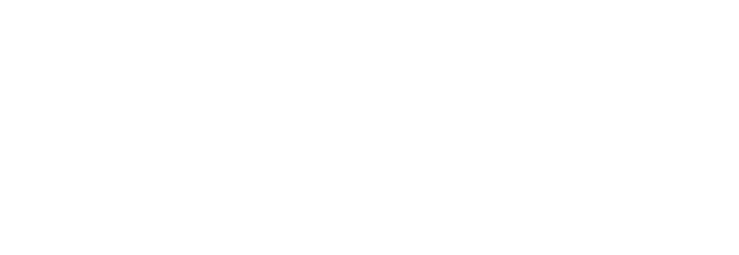 Improving lives through outcomes-based design. A case study at scale.
TIM BARCLAY, CEO, APPELLO
WHAT YOU WILL LEARN FROM THIS PRESENTATON?

Who Appello are
How we are leading the way with digital TECS in the UK.
How we are meeting the needs of users
Housing and technology high impact changes
How Appello is helping to make these a reality.
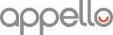 INTRODUCING APPELLO
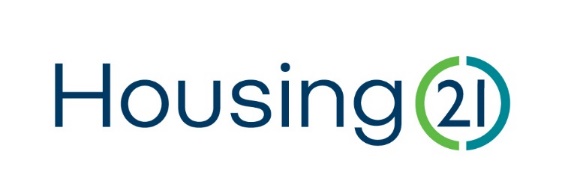 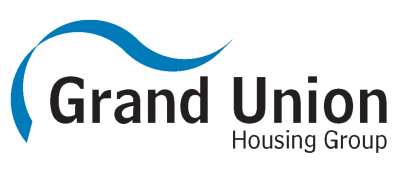 UK’s largest telecare monitoring centre with over 190,000 connections.
Developed the first end-to-end digital telecare solution, Smart Living Solutions in 2016.
Have grown to become the de-facto digital telecare solution in the UK.
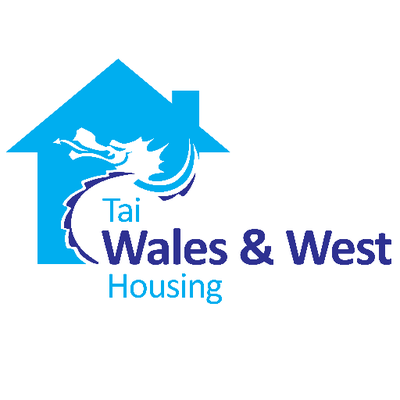 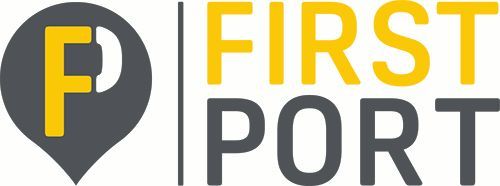 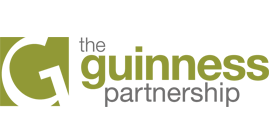 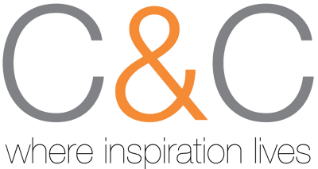 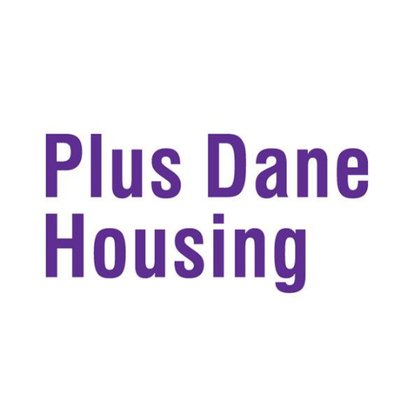 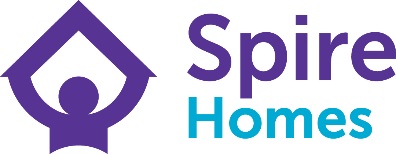 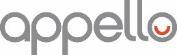 3  |  29/10/2019
LEADING THE WAY WITH DIGITAL TECS IN THE UK.
c200
+2,500,000m
c8,000
1st England
1st Scotland
1st Wales
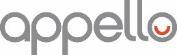 4  |  29/10/2019
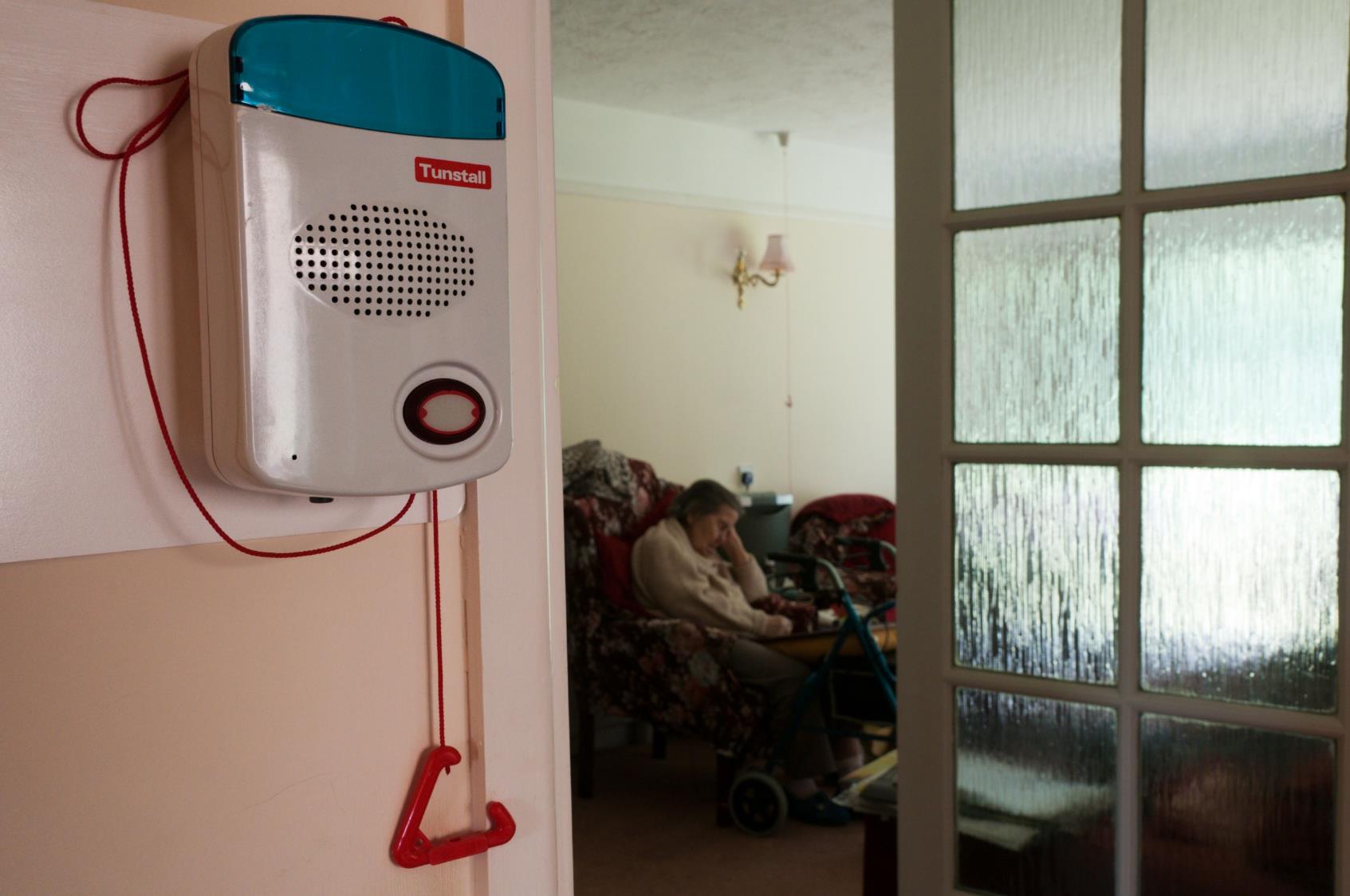 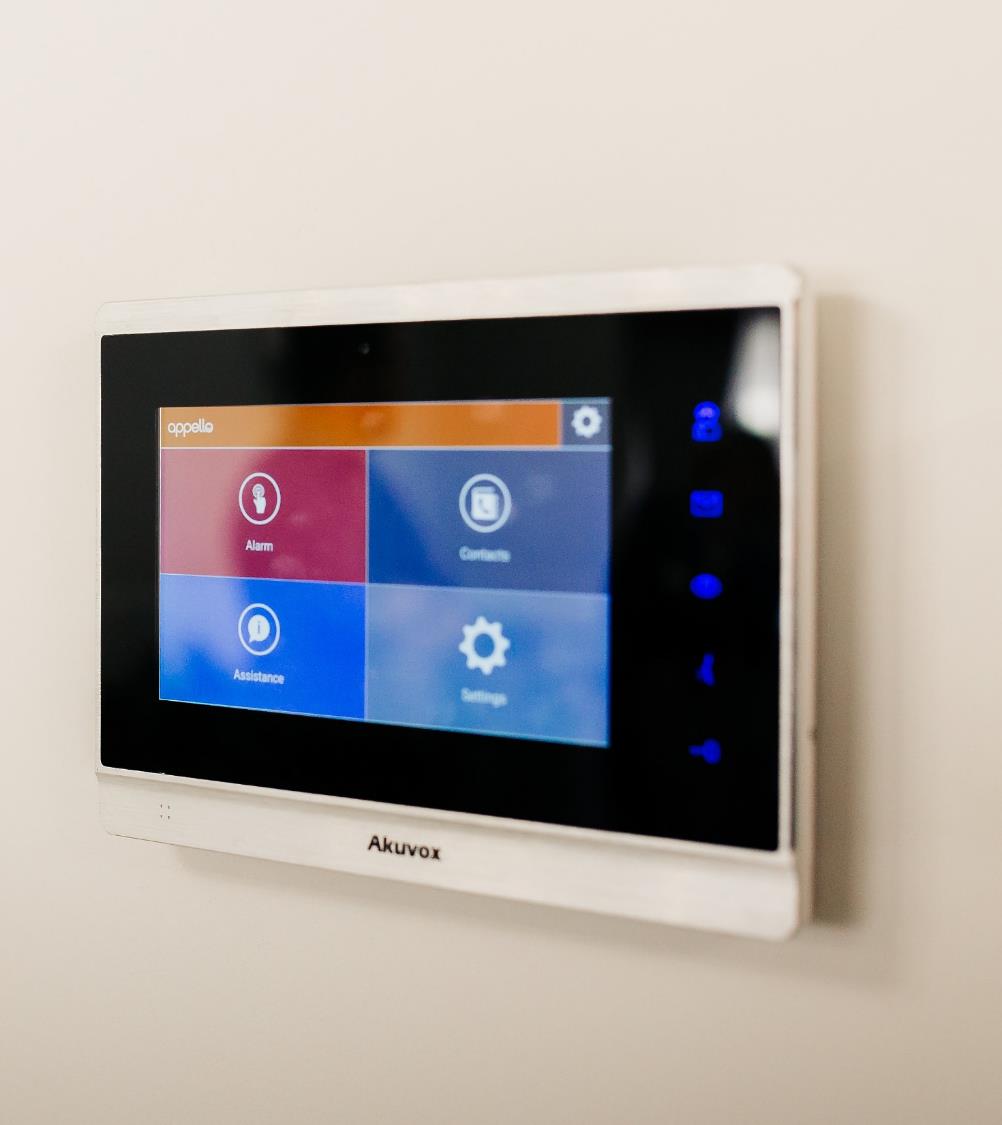 25,000
NOW
THEN
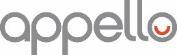 CUSTOMER AND USER LED DESIGN
We want to feel safer and more secure
We want greater independence
We want to less associated stigma
We want to know what's happening
We want to be more connected
Modern equipment aesthetics
Access to the internet through Wifi connectivity
Discreet appearance of equipment
Insights provided through AppelloHQ
Extended benefits and functionality
Access to services through App
Bluetooth connection to speakers
Future-proofed for digital network
Reduced connection speed to just 3s
I’m OK notifications to staff
Video and voice calling between apartments
Integrated video door entry
24hr access to information
Video calling with site staff
Voice assistance















6  |  29/10/2019
WHY YOU NEED TO ACT NOW
82% of residents feels that the connection speed of the new digital system gives them greater reassurance.
89% of residents feel safer being able to see who is entering their property.
81% of residents strongly agree or agree that communicating with the Court Manager via video is less obtrusive.
50% of residents feel that their wellbeing has been improved now they can communicate via video with residents.
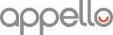 6  |  29/10/2019
HOUSING AND TECHNOLOGY HIGH IMPACT CHANGES
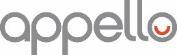 8  |  29/10/2019
HOUSING AND TECHNOLOGY HIGH IMPACT CHANGES
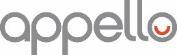 8  |  29/10/2019
PROVIDING INSIGHTS
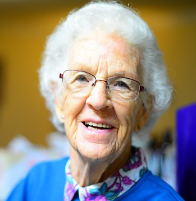 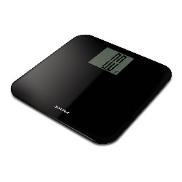 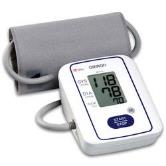 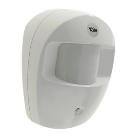 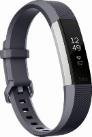 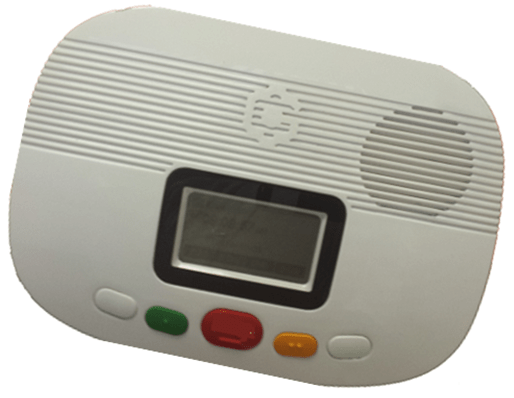 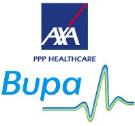 WEIGHT
WATCHERS
PRIVATE HEALTHCARE
TELECARE
TELEHEALTH
FITBIT
CANARY CARE
MONITORING CENTRE
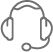 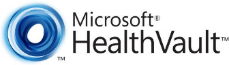 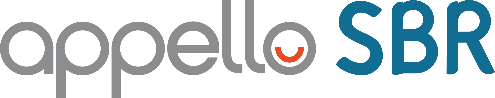 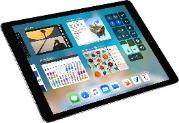 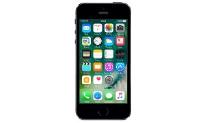 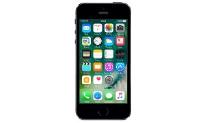 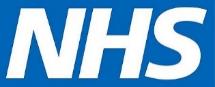 FAMILY
CARER
CCSW SERVICE USER
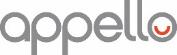 10  |  29/10/2019   |   IN STRICT COMMERCIAL CONFIDENCE
Any questions?
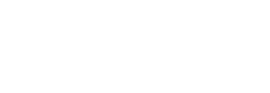 Improving lives through outcomes-based design. A case study at scale.
TIM BARCLAY, CEO, APPELLO